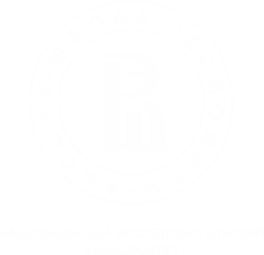 сервисы
Управление персонала НИУ ВШЭ
Директор по персоналу, Молодых Е.А.
Москва, 2020
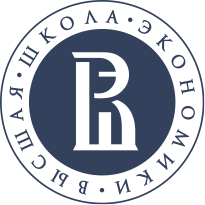 Сайт Управления персонала
С алгоритмами работы по каждому из сервисов вы можете ознакомиться на странице Управления персонала
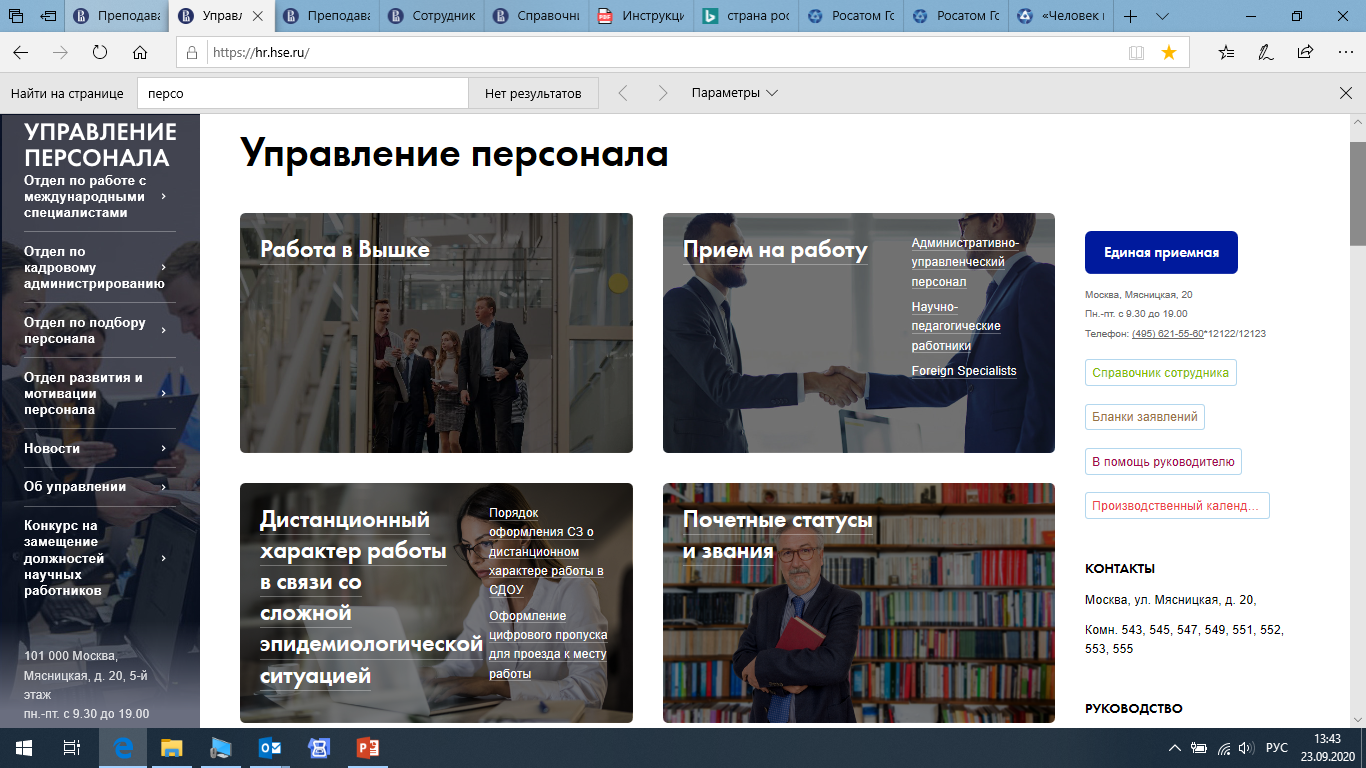 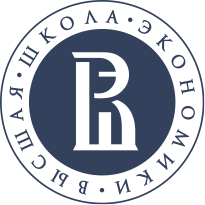 Управление персонала
С алгоритмами работы по каждому из сервисов вы можете ознакомиться на странице Управления персонала
ПРИЕМ/ ПЕРЕВОД/ УВОЛЬНЕНИЕ
КОМАНДИРОВКИ
ВИЗОВАЯ ПОДДЕРЖКА ВКС
ОБУЧЕНИЕ АДМИНИСТРАТИВНОГО ПЕРСОНАЛА
ОФОРМЛЕНИЕ ОТПУСКОВ
СПРАВКИ/ КОПИИ ДОКУМЕНТОВ/ ЗАВЕРЕНИЕ ПОДПИСИ
ПРИЕМ БОЛЬНИЧНЫХ ЛИСТОВ
ОФОРМЛЕНИЕ НА РАЗРЕШЕНИЕ НА РАБОТУ ВКС
НАГРАДЫ
ПОДБОР ПЕРСОНАЛА
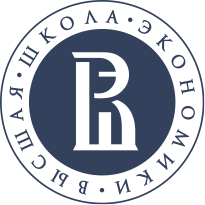 Единая приемная
Единая приемная Управления персонала работает в режиме «Одного окна»
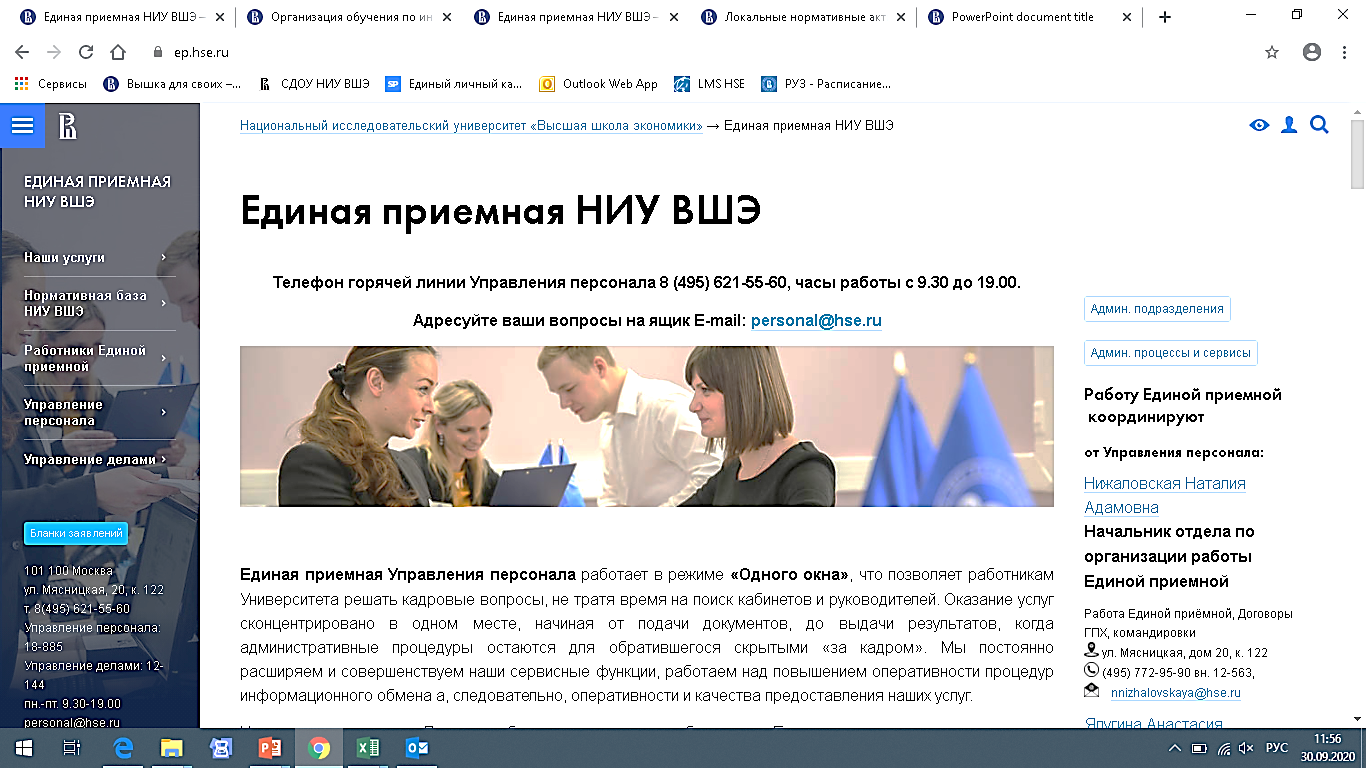 для Вашего удобства в университете работают две Единые приемные:
Покровский бульвар д. 11,
Мясницкая ул. д. 20.
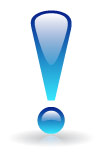 ВАЖНО!
Для завершения процесса трудоустройства в Университет, Вам необходимо обязательно прийти в Управление персонала для подписания приказа о приеме на работу и трудового договора
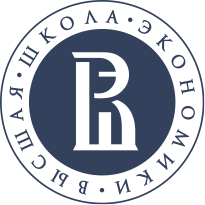 Единый личный кабинет
Единый личный кабинет (ЕЛК) – это цифровая экосистема НИУ ВШЭ, интеллектуальная среда взаимодействия пользователей.

ЕЛК имеет удобный и современный дизайн, учитывает потребности каждого пользователя в необходимой ему информации, а также интегрирован с порталом услуг города Москвы.
Функционал ЕЛК:
Сервисы (заявочные и информационные)
Административные сервисы, в том числе сервисы Управления персонала
Жизненные ситуации
Учебные сервисы
Научные сервисы
и другие
Справочник
Уведомления
Задачи
Новости
Вопросы и ответы
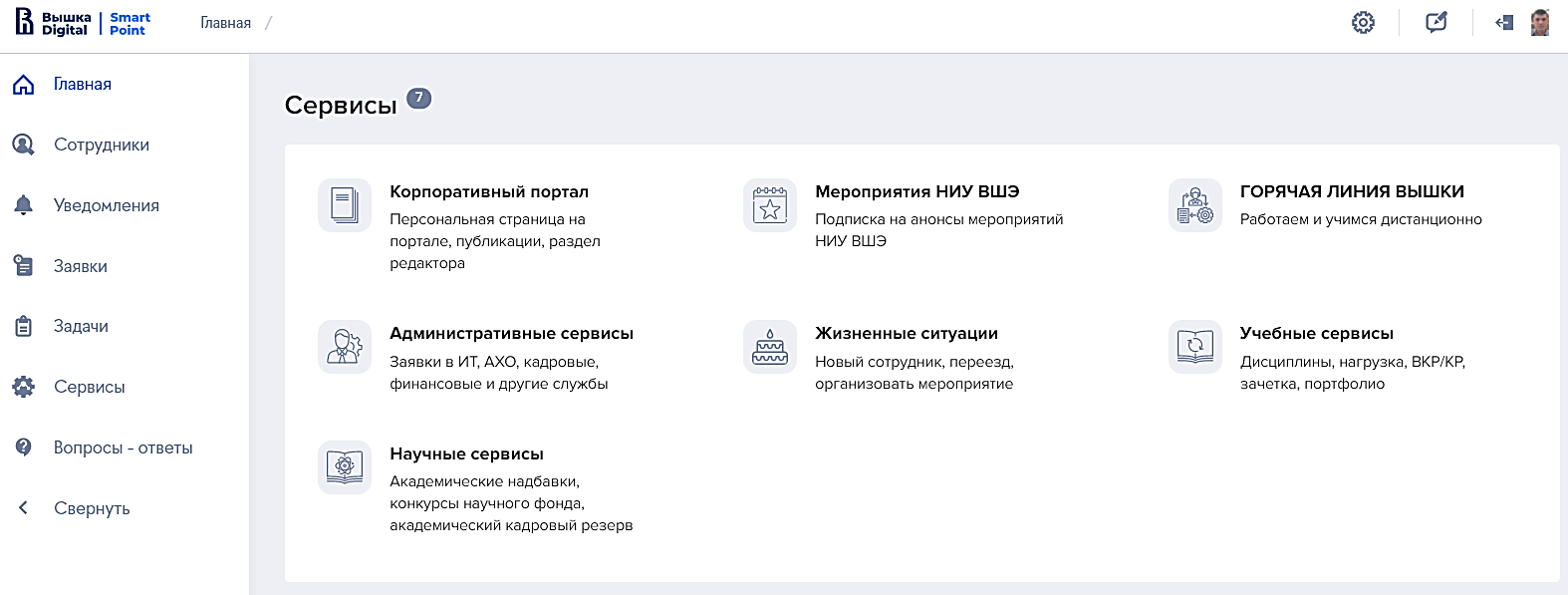 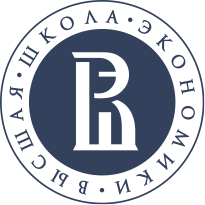 Сервисы управления персонала
Сервисы Управления персонала доступны в разделе «Административные сервисы».
Сервисы для всех работников
Справка с места работы
Сообщить о прохождении повышения квалификации 
Подача кадровых заявлений
Предоставление и перенос отпуска
Перевод / изменение режима рабочего времени
Увольнение
Консультация
Для международных специалистов
Дата повторного приема
Сервисы для руководителей
Кадровая аналитика 
Кадровые документы 
Договоры ГПХ
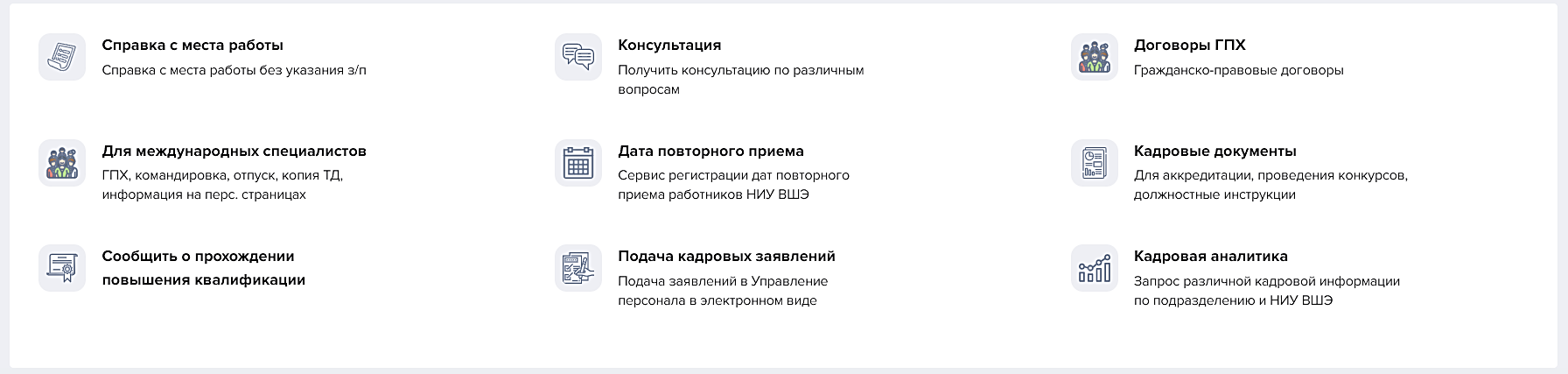 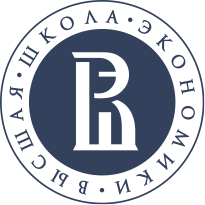 ПОВЫШЕНИЕ КВАЛИФИКАЦИИ
После прохождения повышения квалификации необходимо сообщить об этом в Управление персонала!
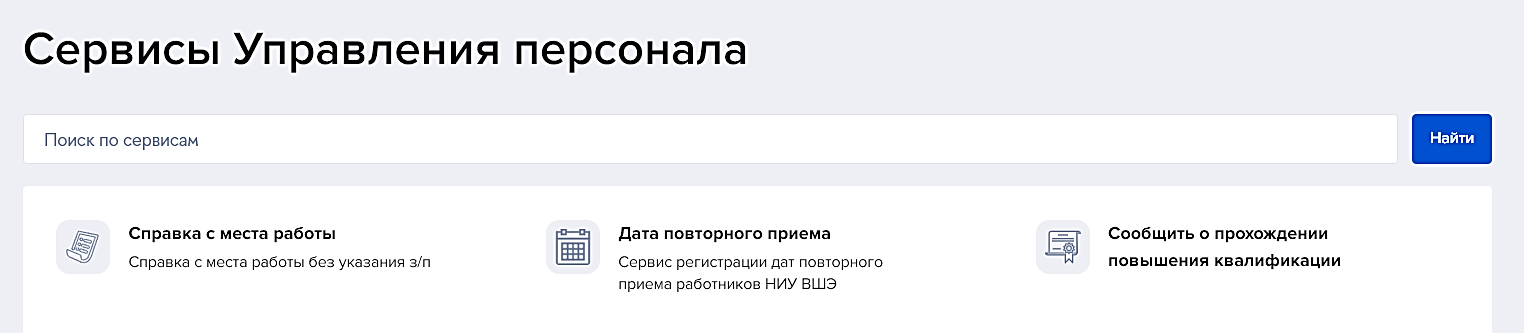 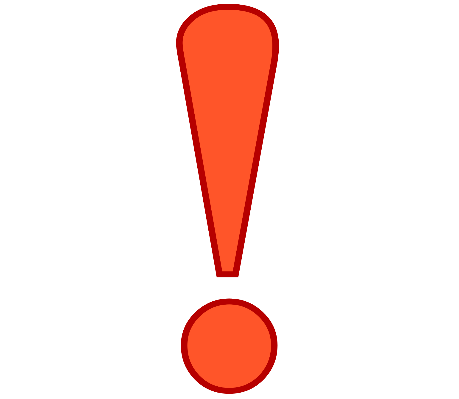 Только проверенные документы Управлением персонала являются принятыми как повышение квалификации!
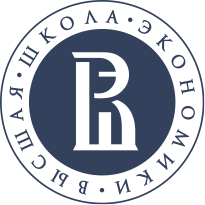 Подача кадровых документов
В апреле 2020 года были запущен сервис по подаче кадровых заявлений:
Предоставление и перенос отпуска
Перевод / изменение режима рабочего времени
Увольнение
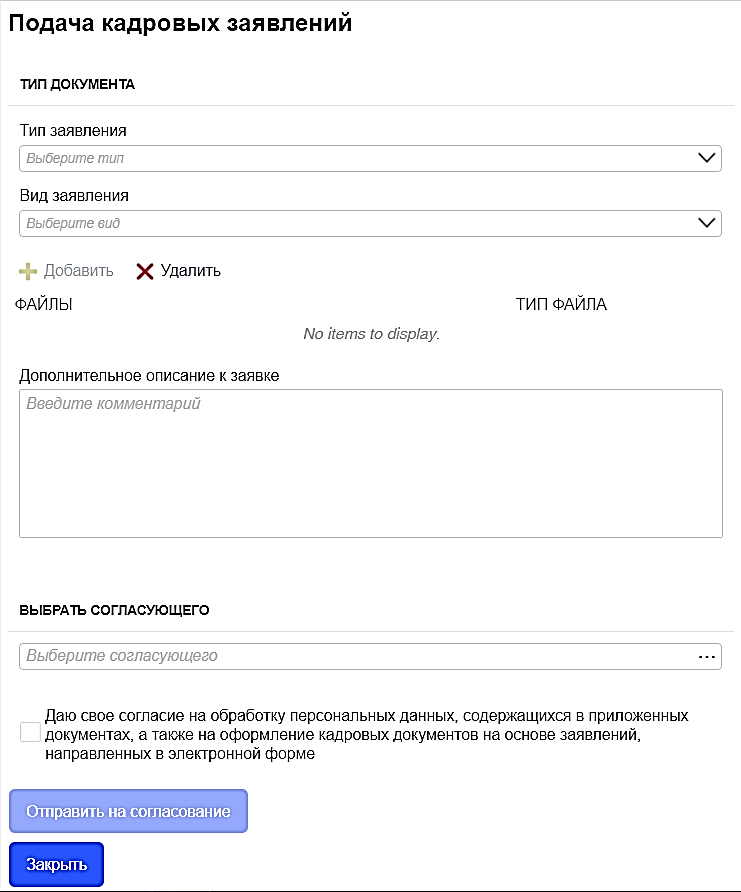 Всего 19 различный заявлений!
Данный сервис помог организовать взаимодействие работника с университетом в условиях удаленной работы в период действия мер по предупреждению распространения COVID-19.
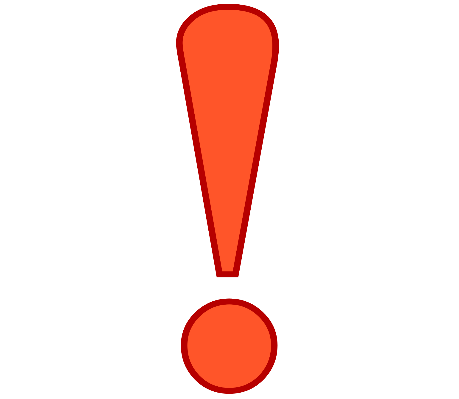 На текущий момент данный сервис активно развивается и будет использоваться после завершения эпидемии COVID-19.
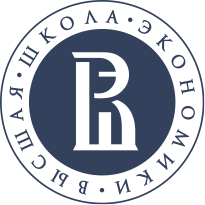 Развитие кадровых сервисов
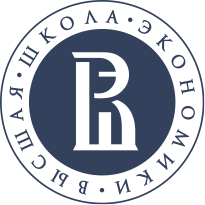 Корпоративные мероприятия
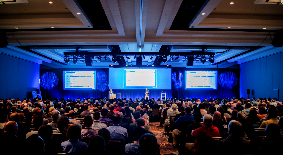 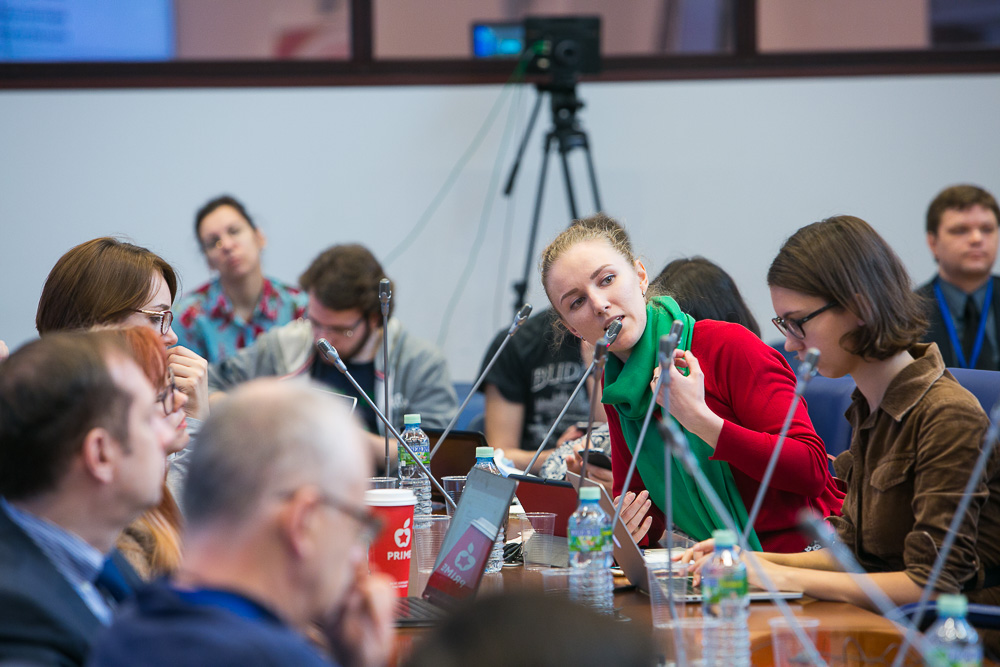 Научные конференции и семинары
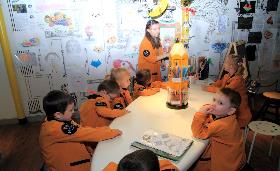 Спортивные мероприятия
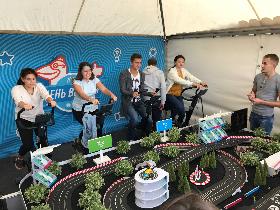 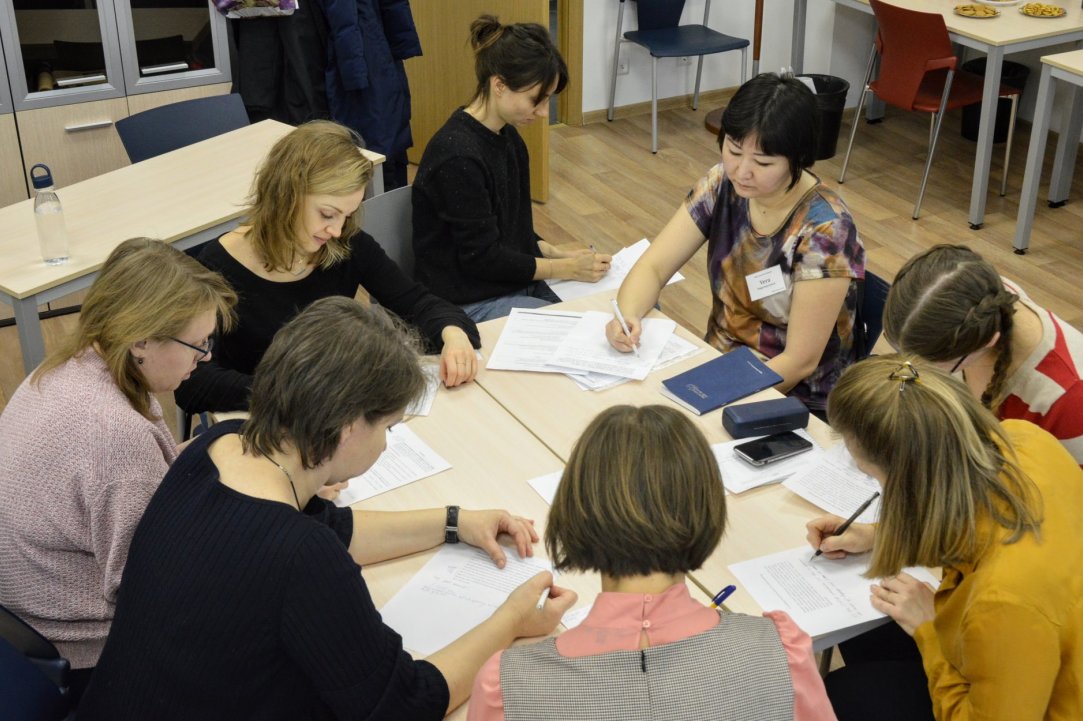 Концертные сезоны
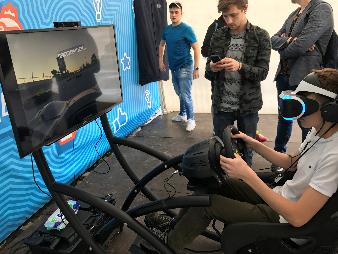 Мероприятия для сотрудников и их детей
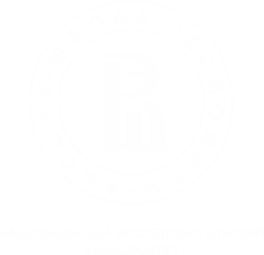 Спасибо за внимание!